«Нет друга - ищи, а нашел - береги»
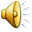 Чюрленис «Дружба»
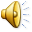 Дружба-близкие отношения, основанные на взаимном доверии,
привязанности, общности интересов.
Друг-человек ,который связан с кем –нибудь  дружбой.
                                                                                         (С.И.Ожегов « Словарь русского языка.» )
Пословицы о дружбе:
1. Не имей 100 рублей, а  имей 100 друзей.
2. Дружба не гриб, в лесу не найдешь.
3. Человек без друзей, что дерево без корней.
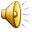 Законы дружбы.
Помогай  другу.
 Не жадничай. Делись с друзьями.
 Радуйся  успеху  друга.
 Не обижай друга.
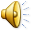